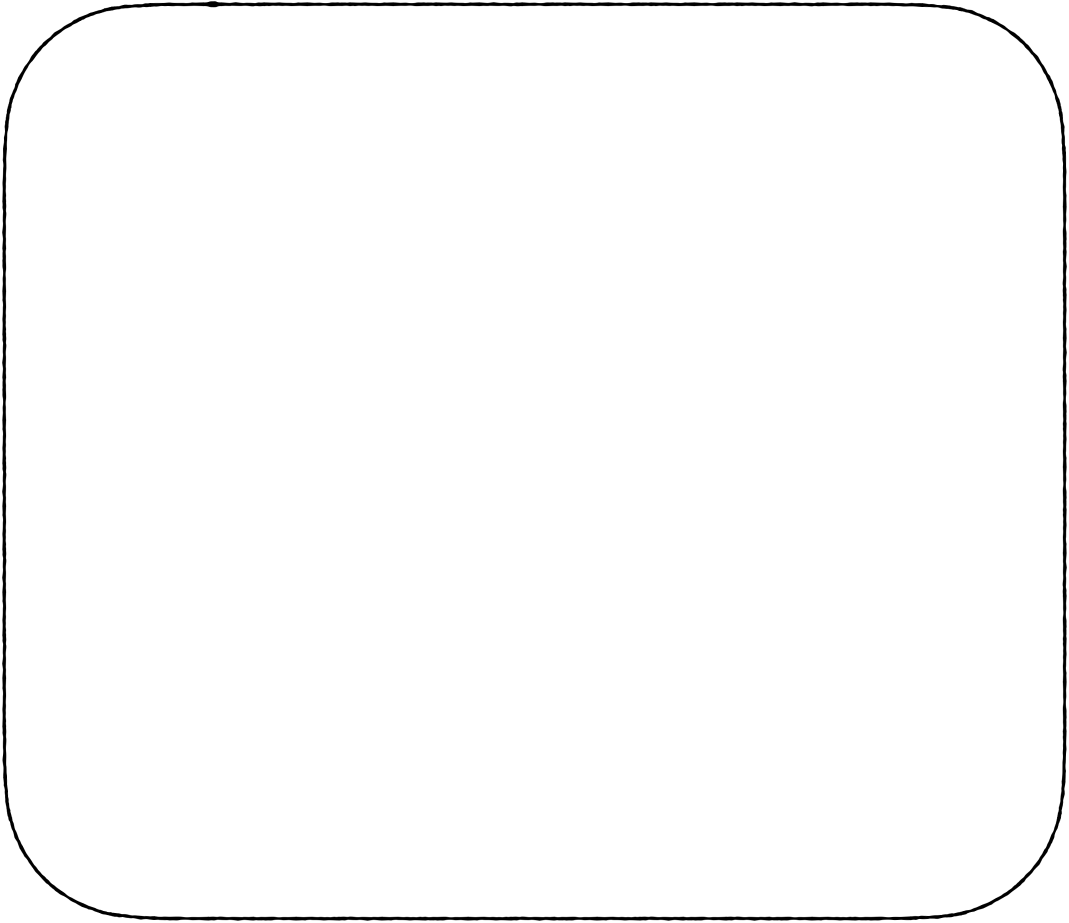 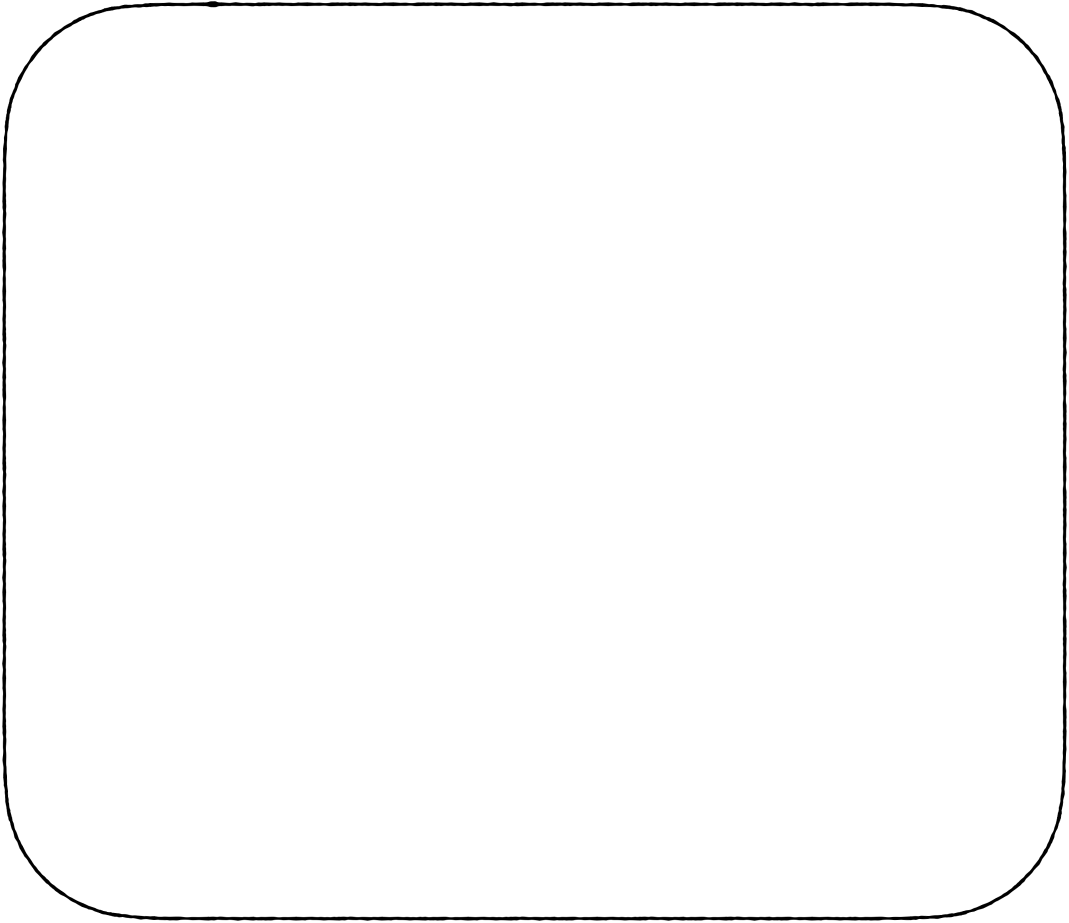 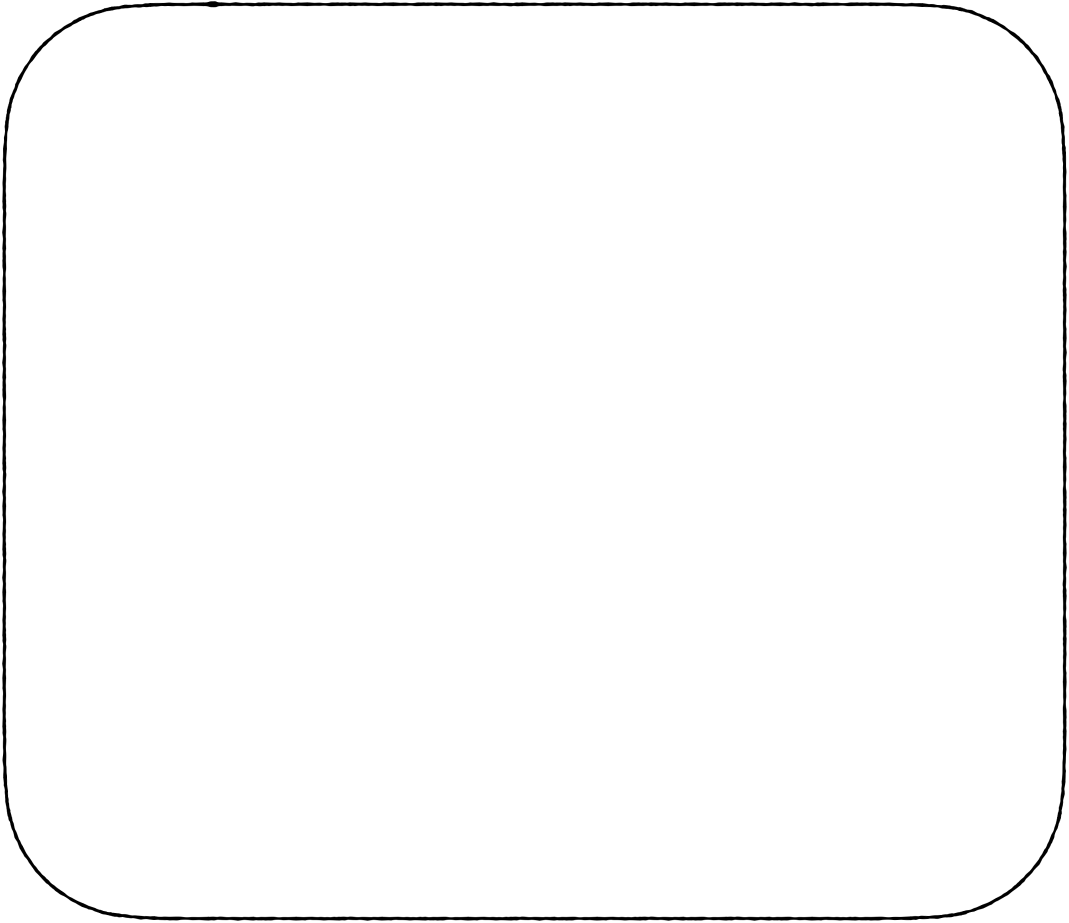 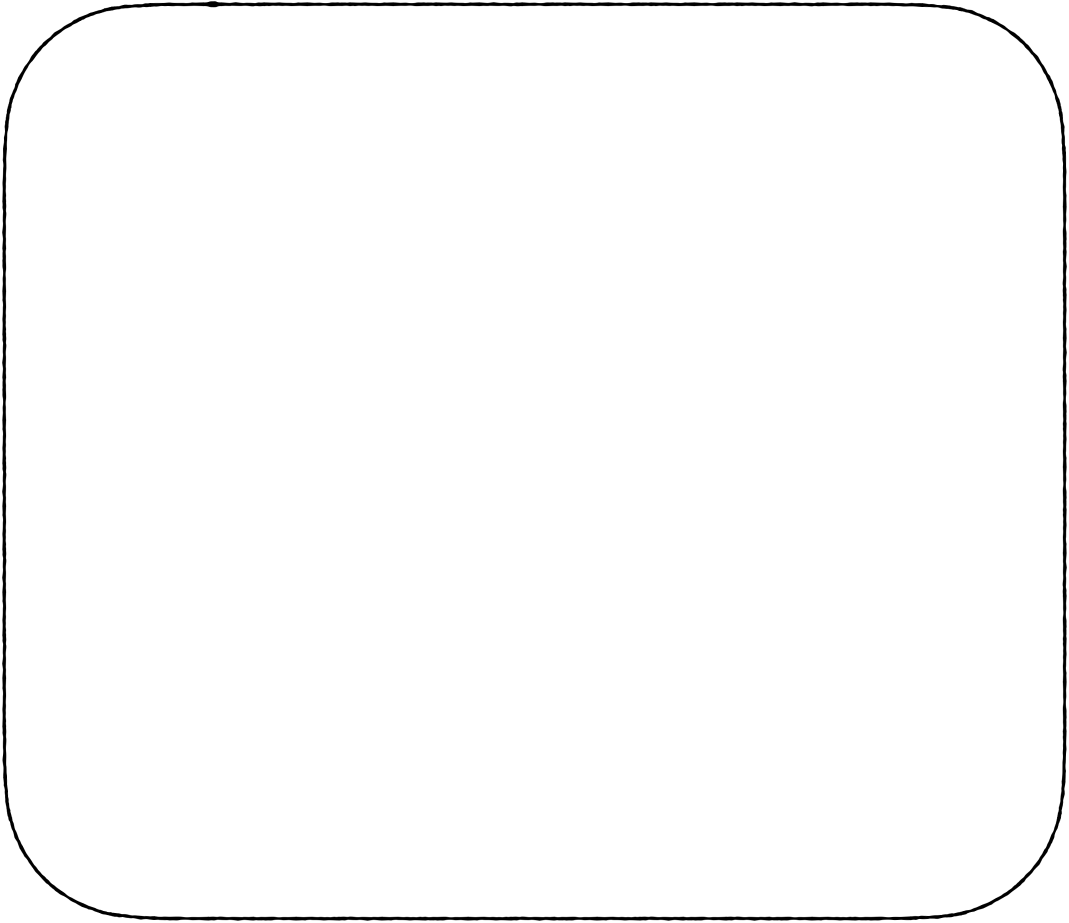 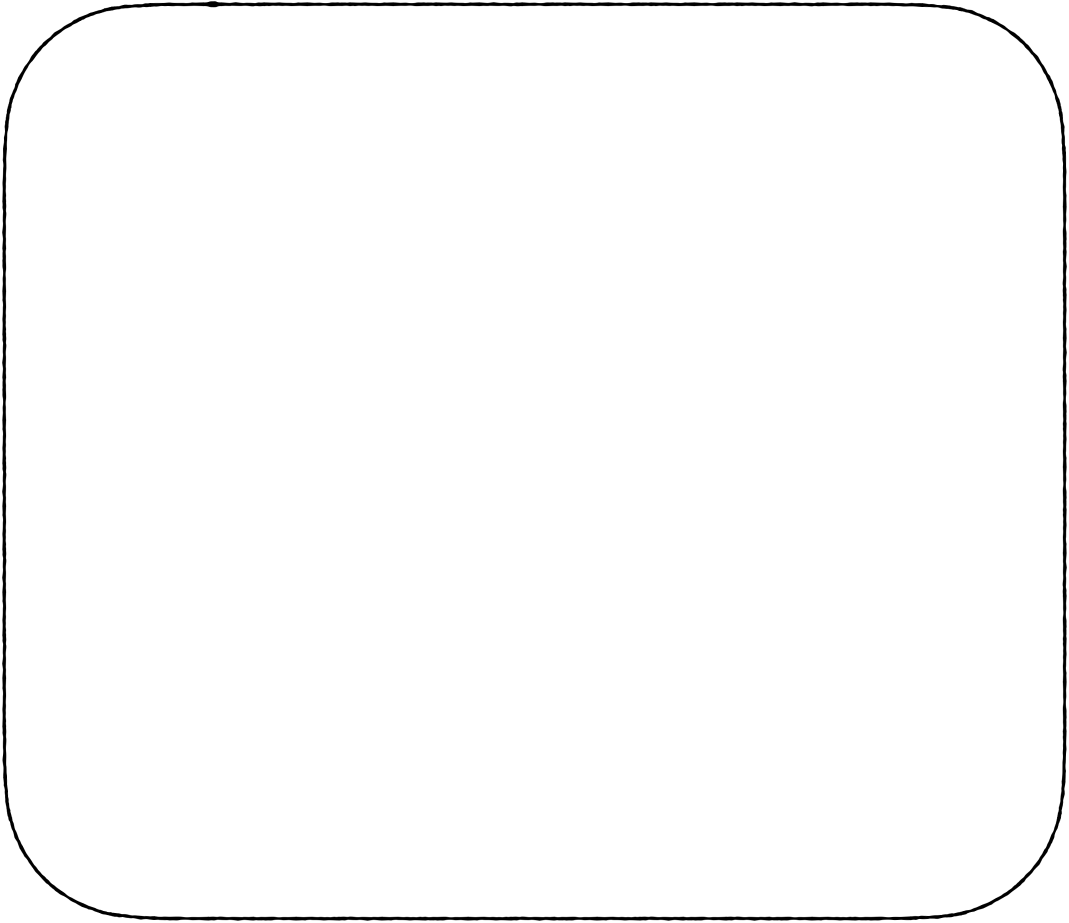 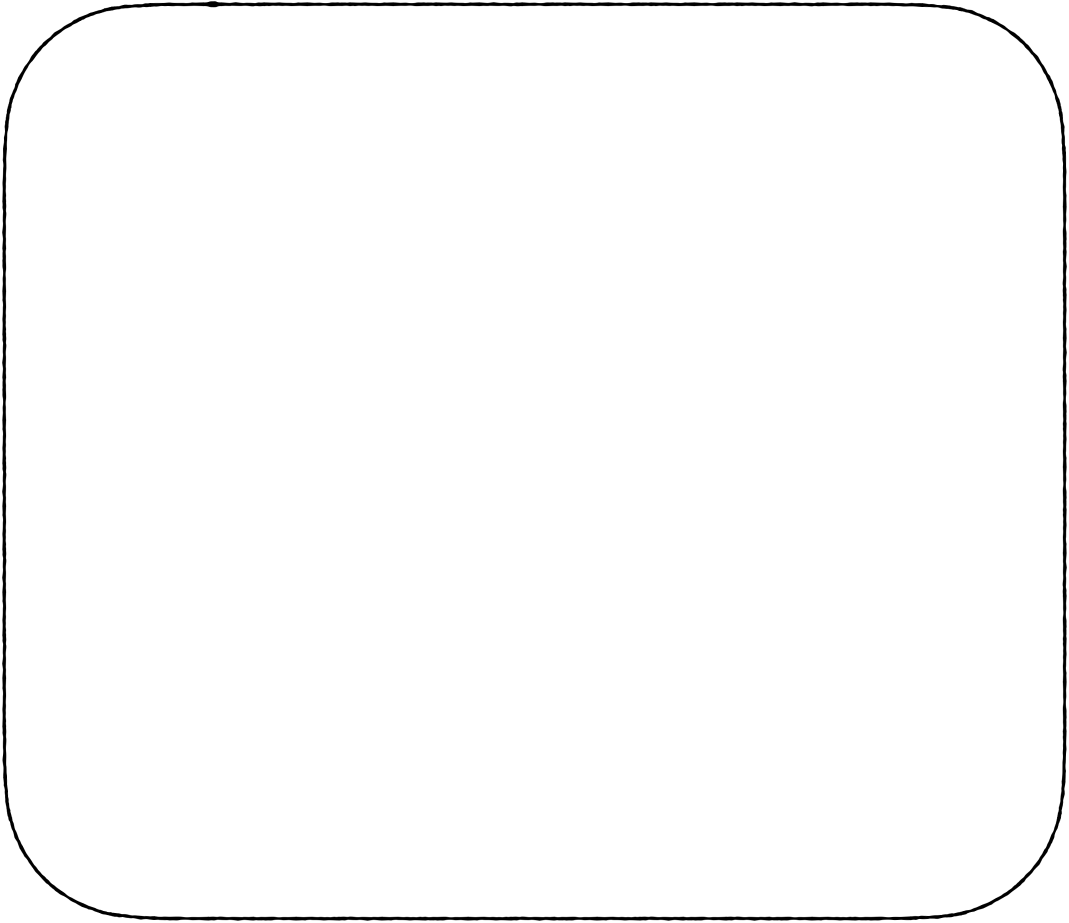 HAPPY
HAPPY
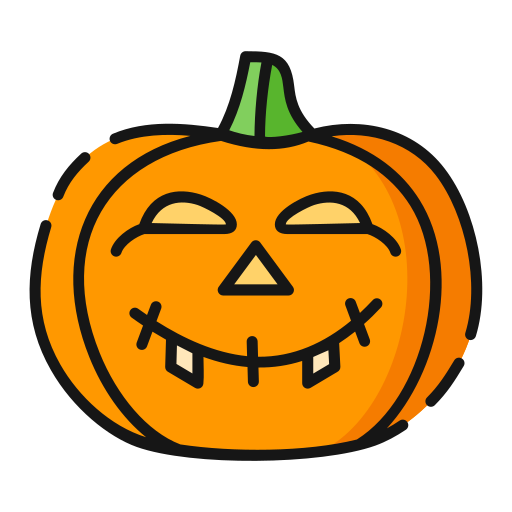 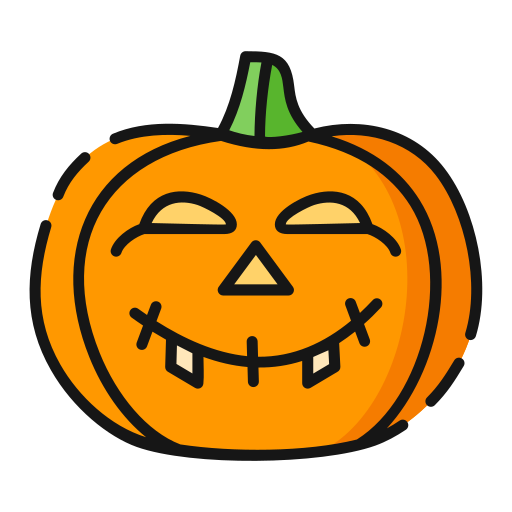 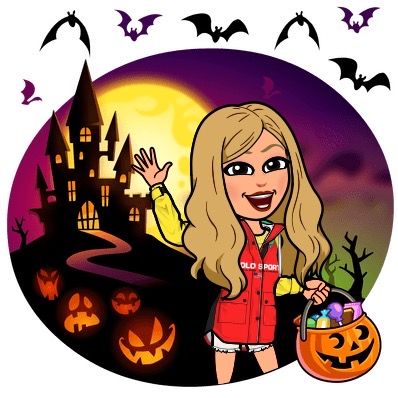 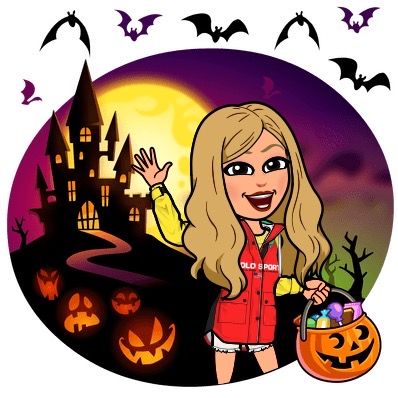 SAD
SAD
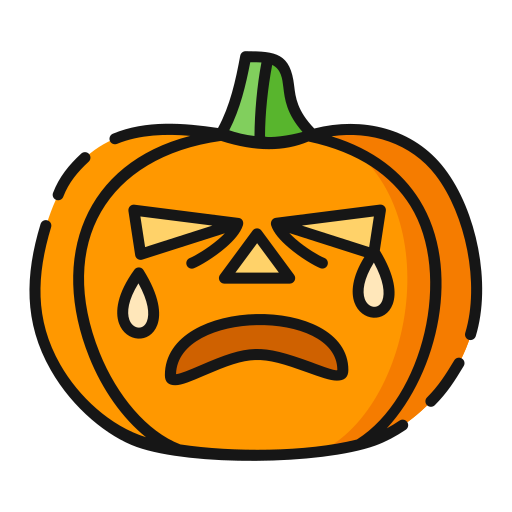 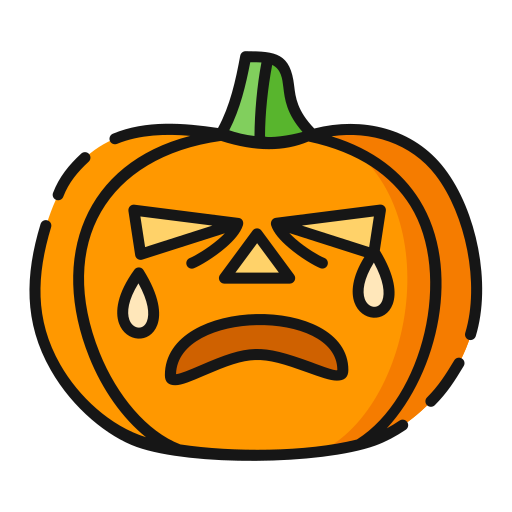 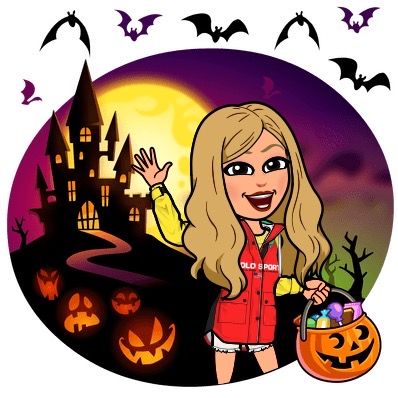 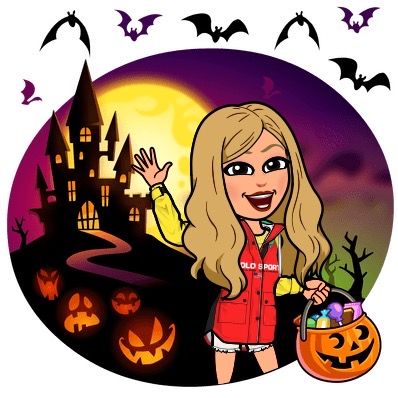 ANGRY
ANGRY
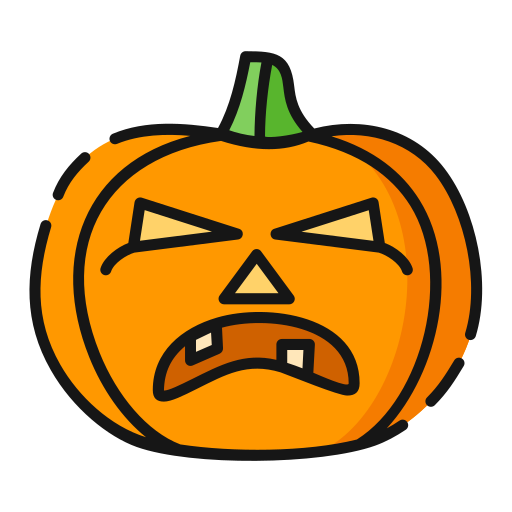 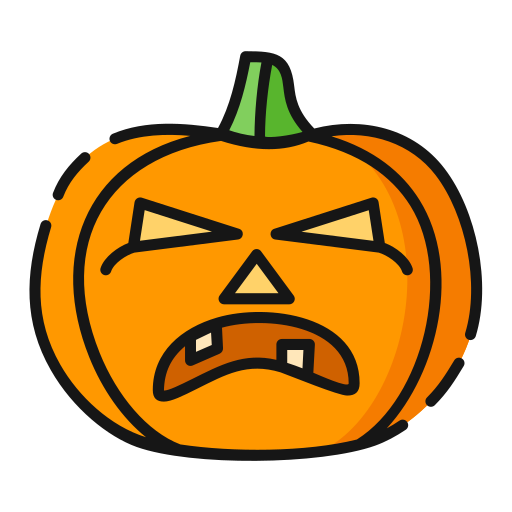 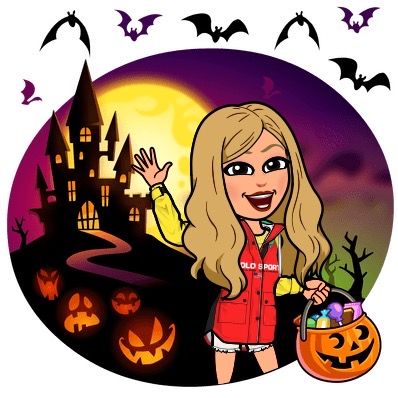 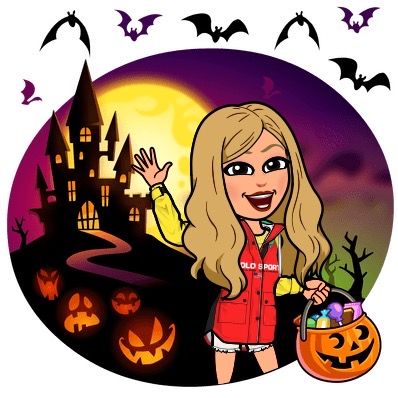 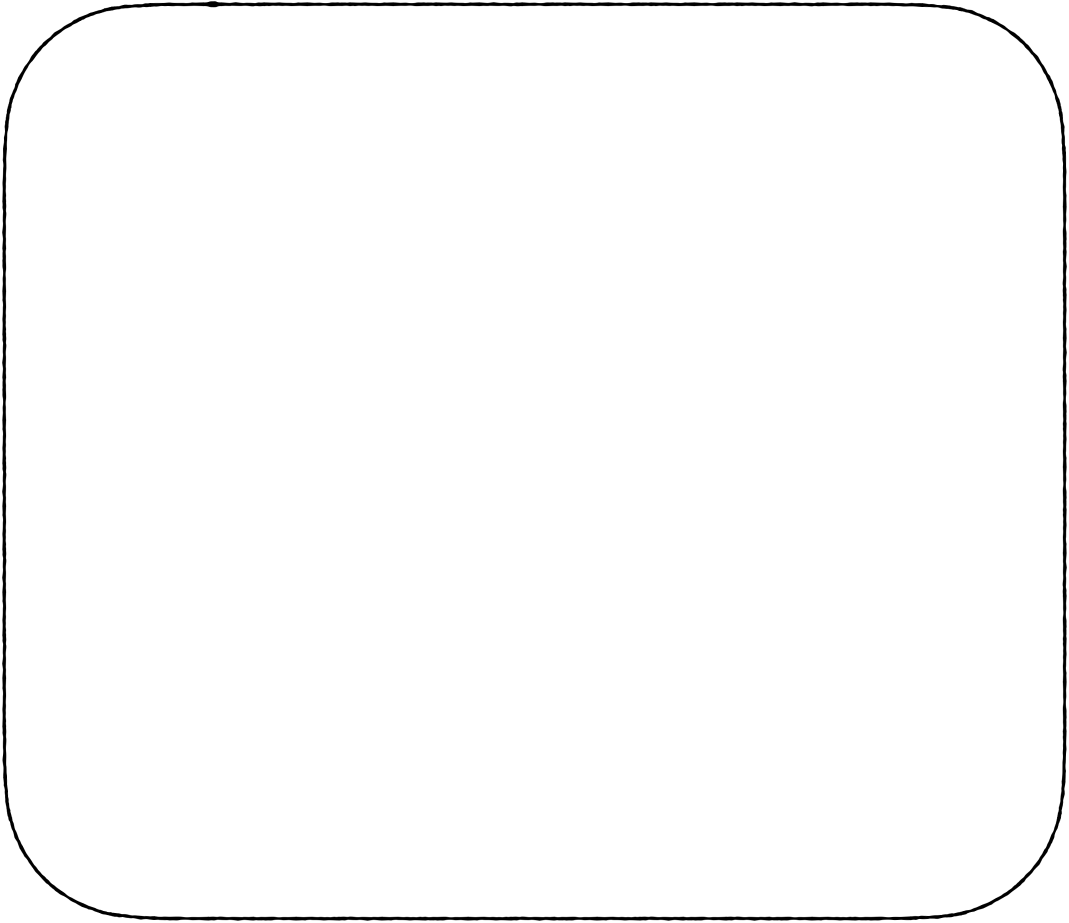 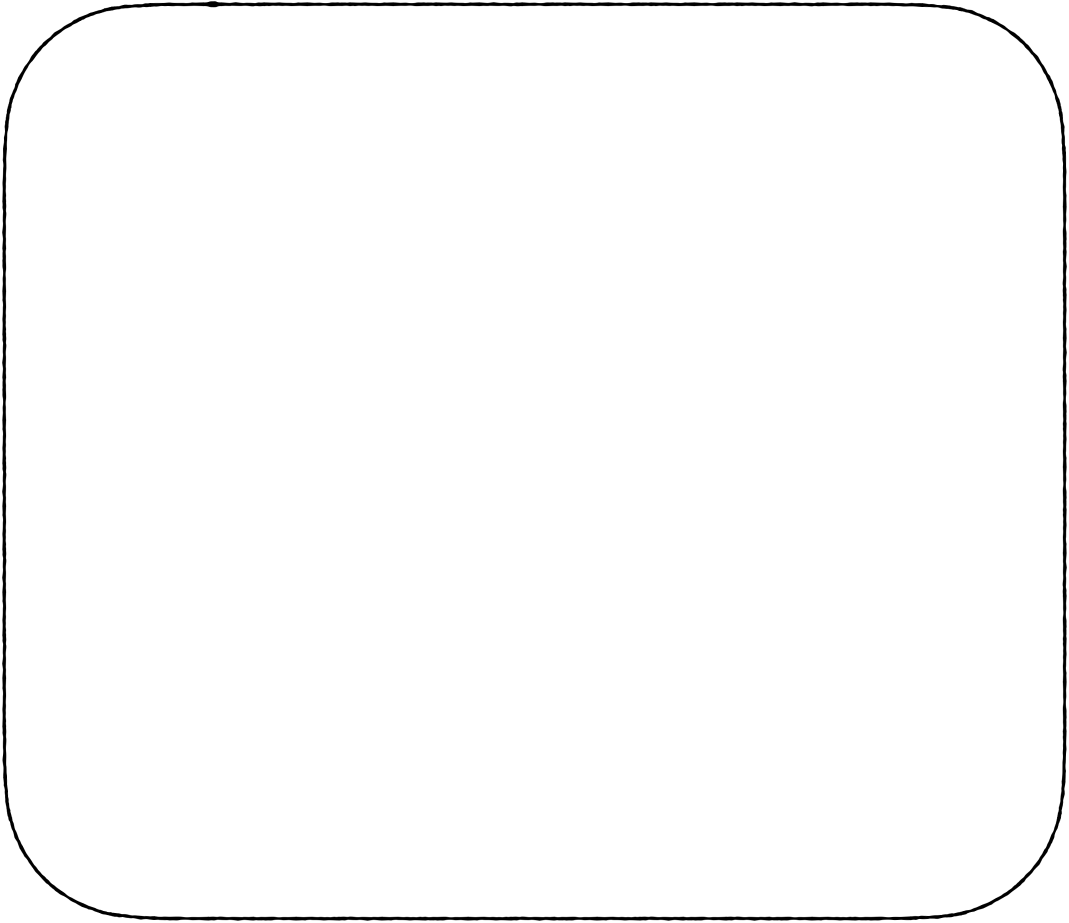 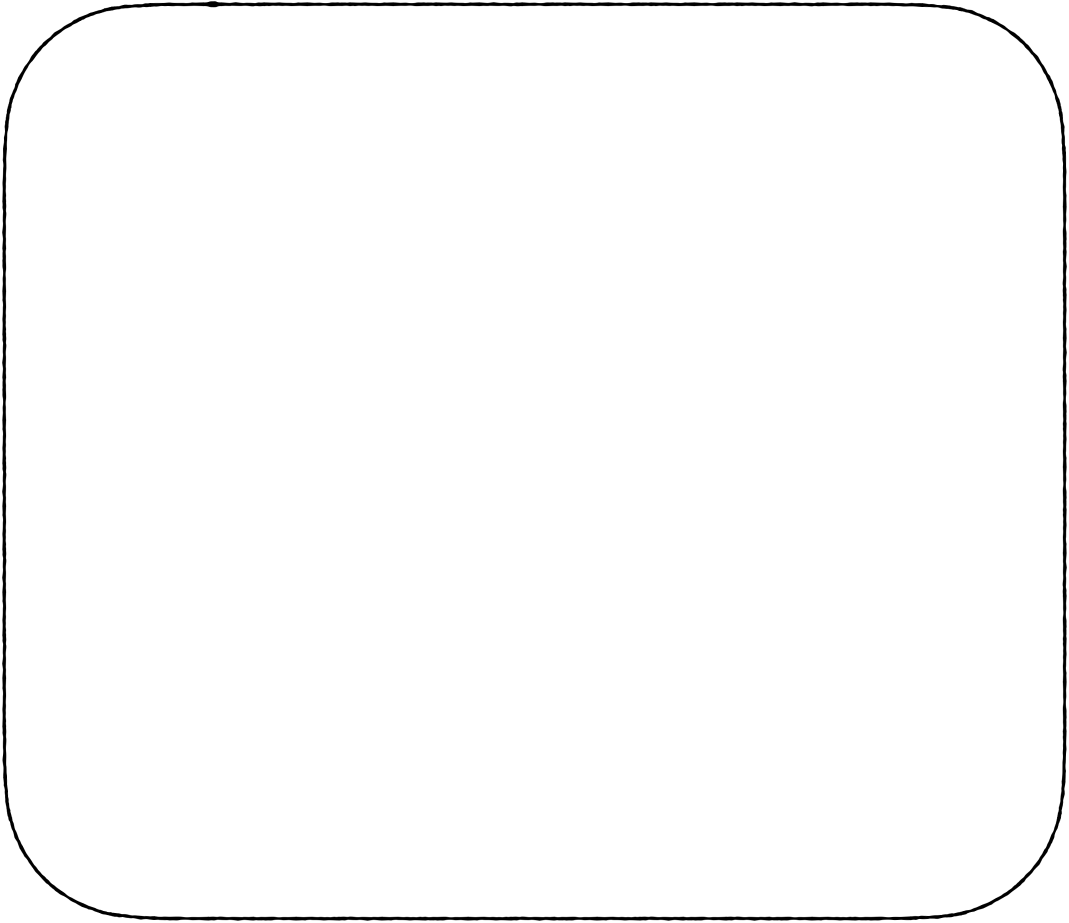 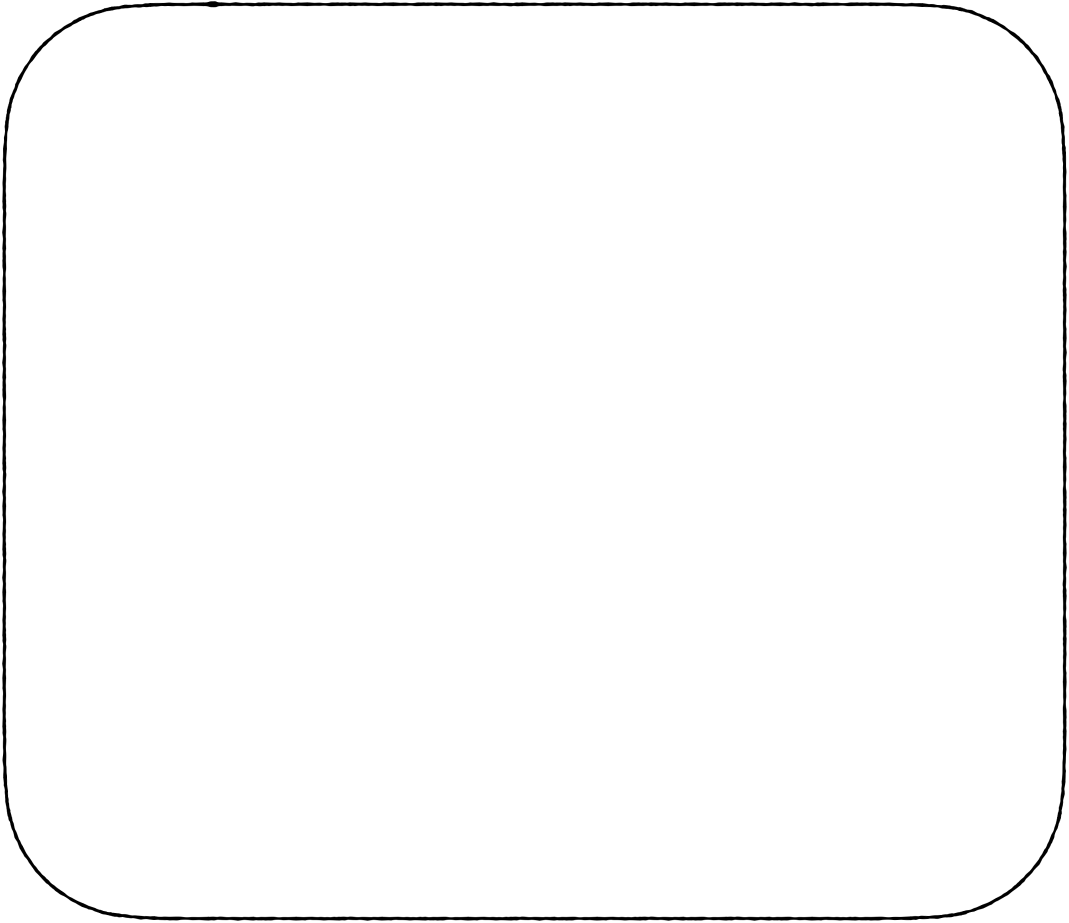 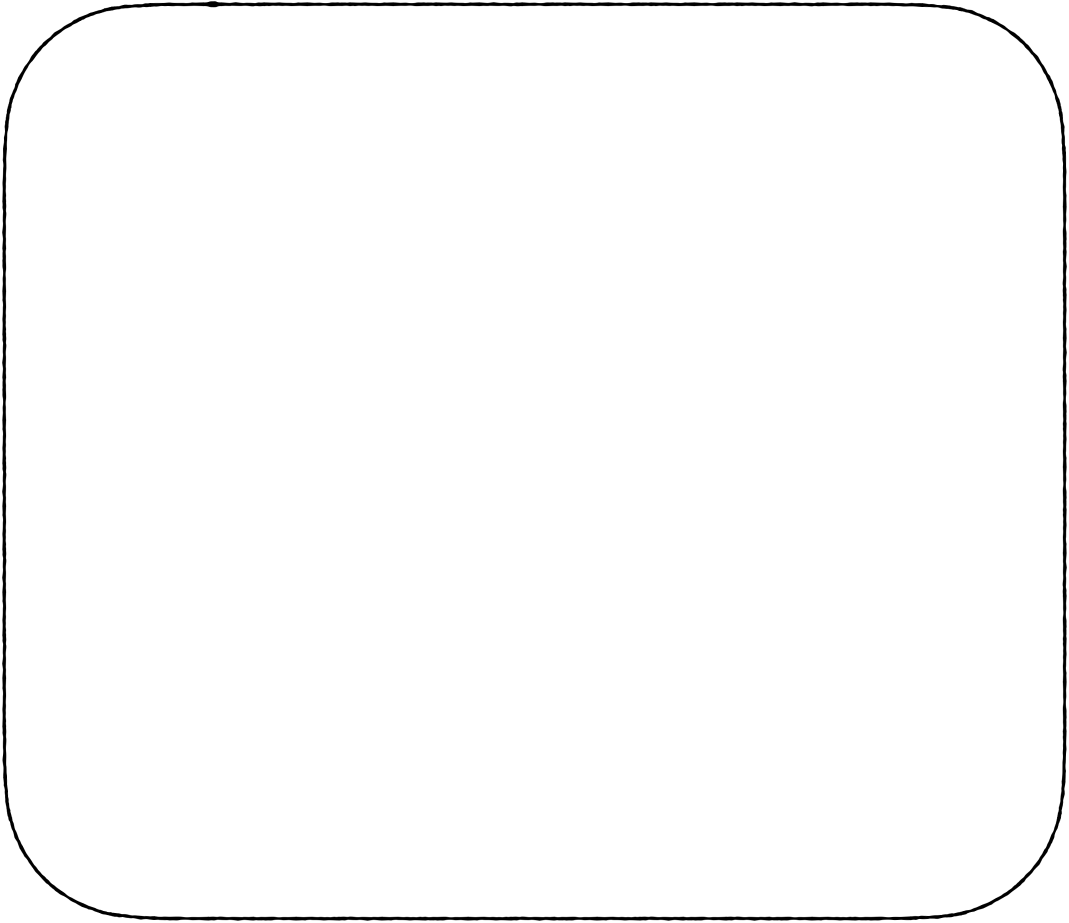 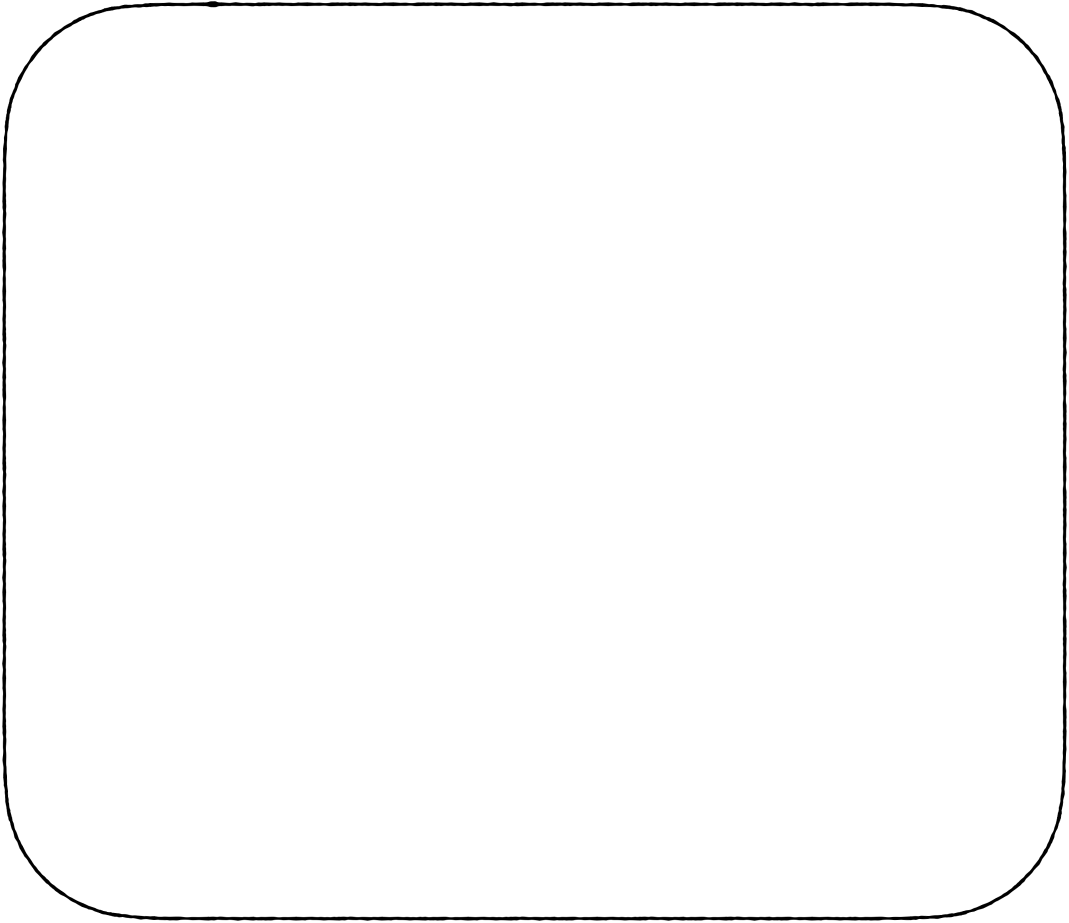 SCARED
SCARED
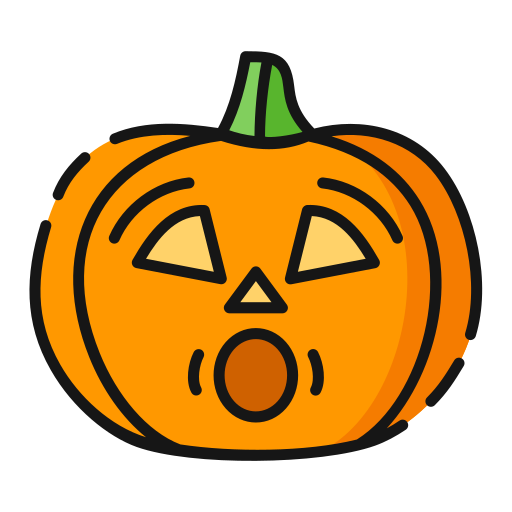 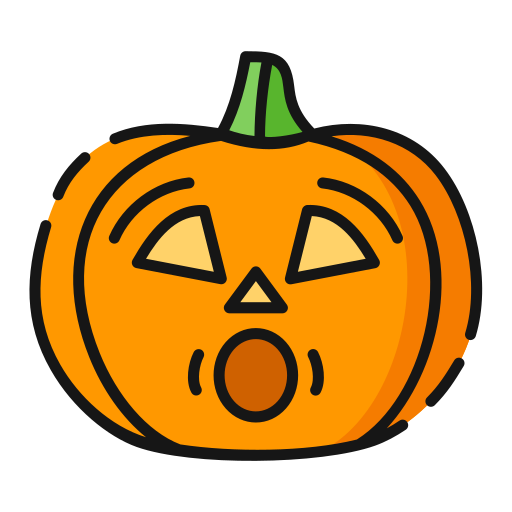 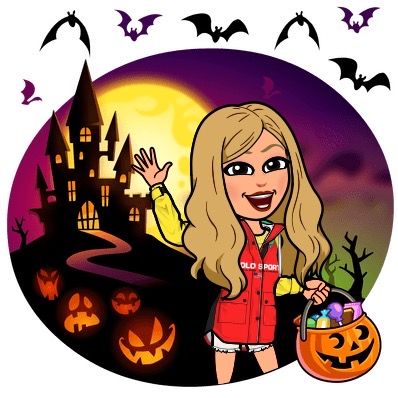 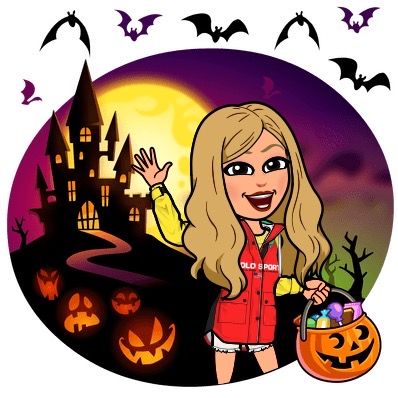 SURPRISED
SURPRISED
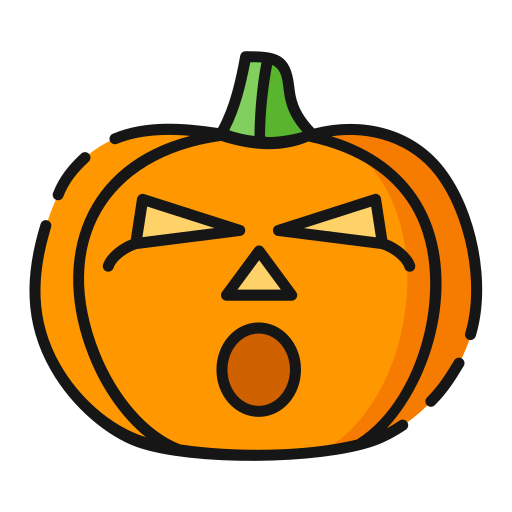 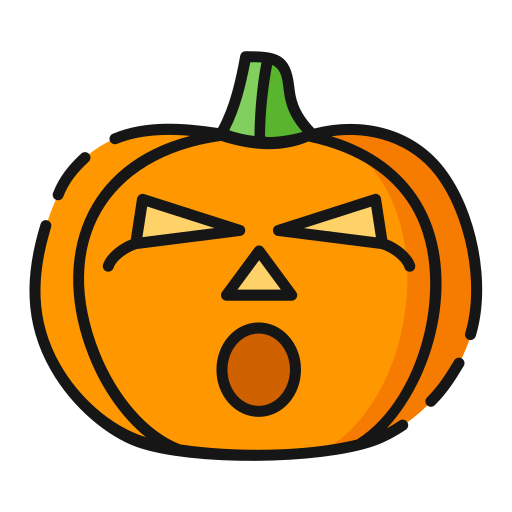 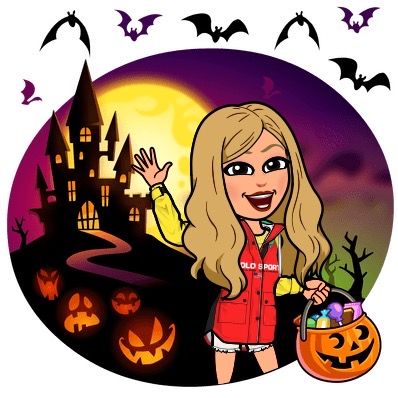 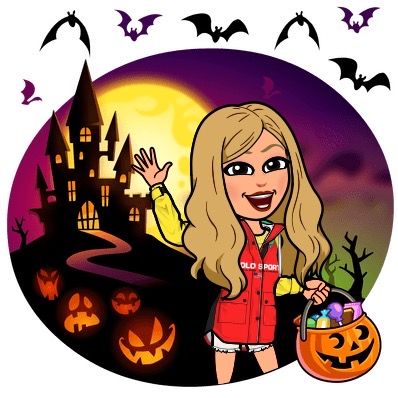 TIRED
TIRED
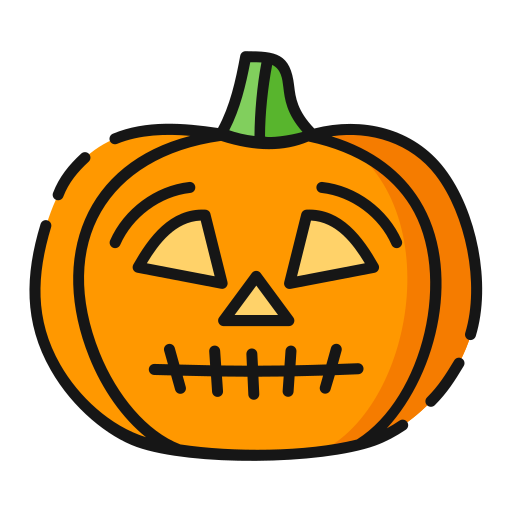 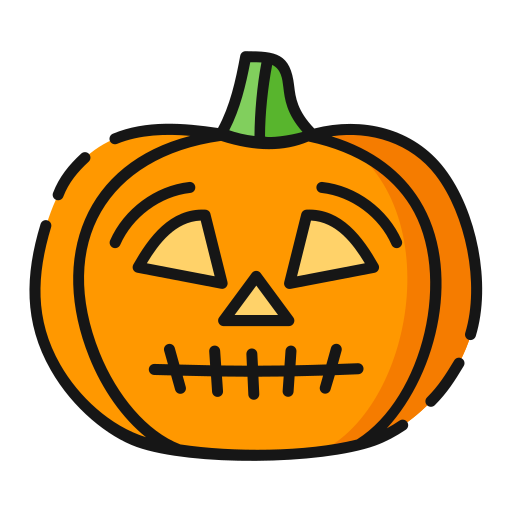 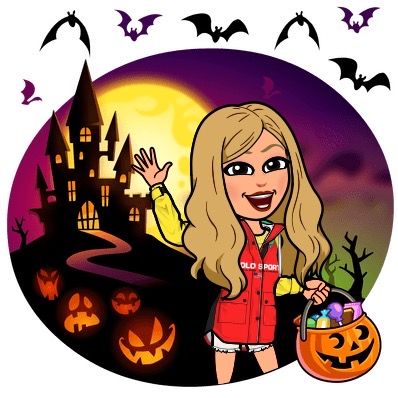 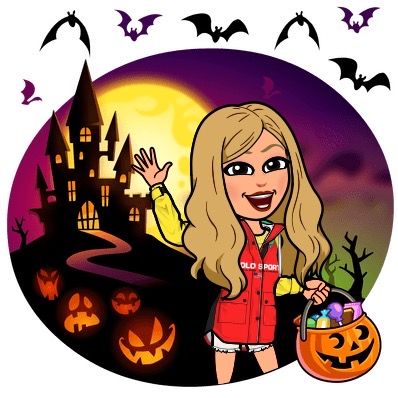 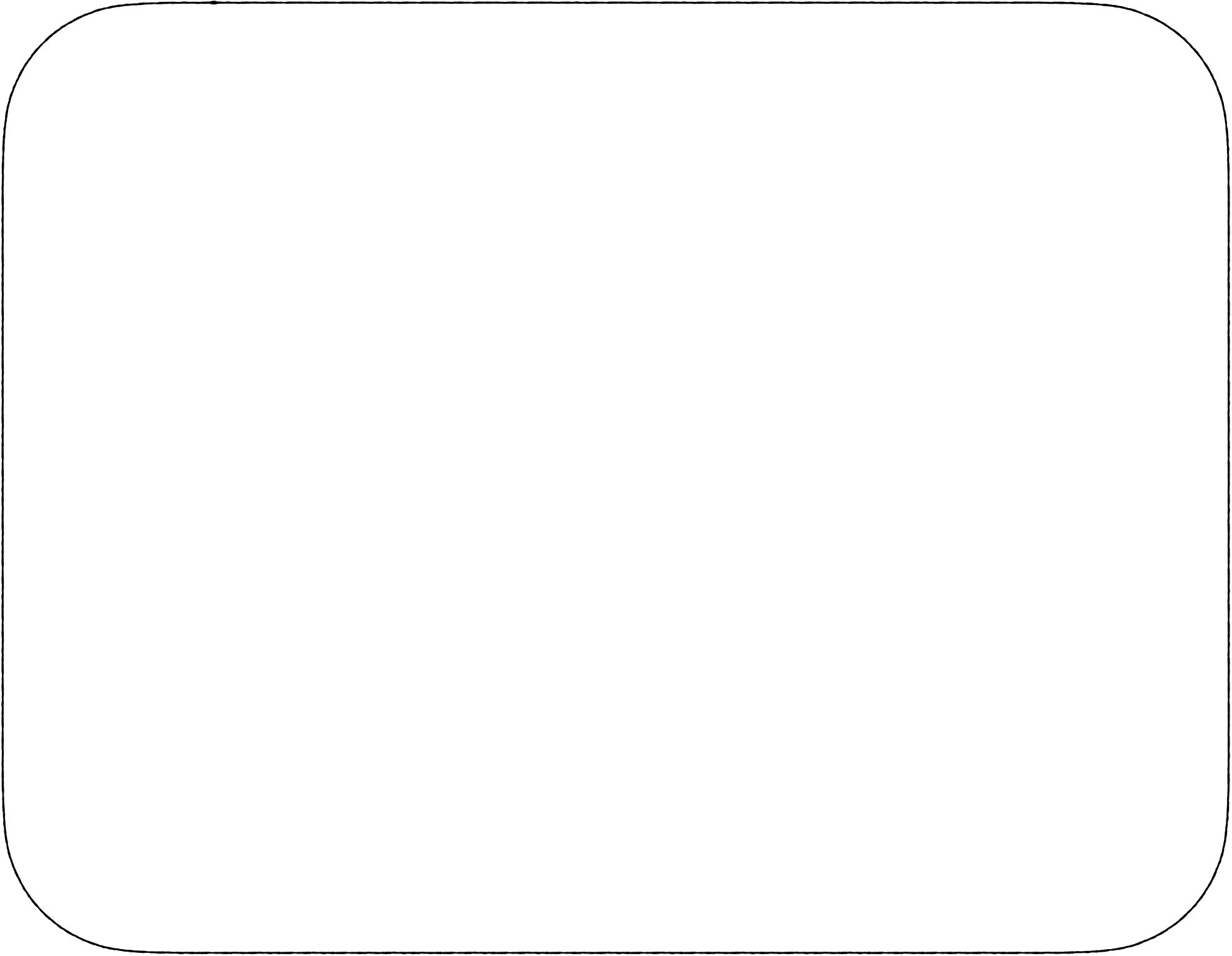 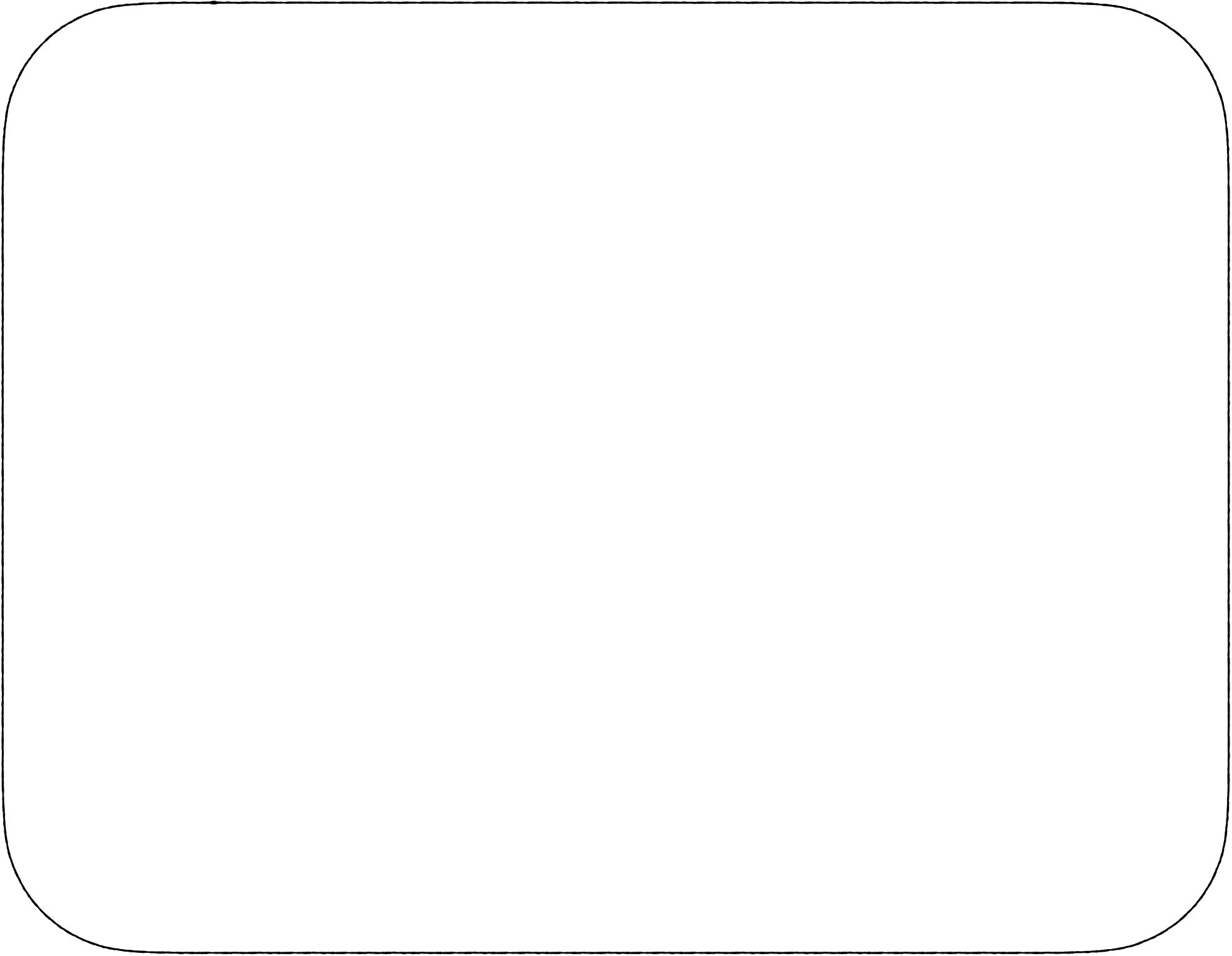 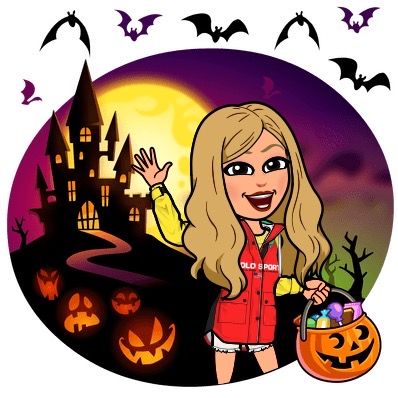 HAPPY
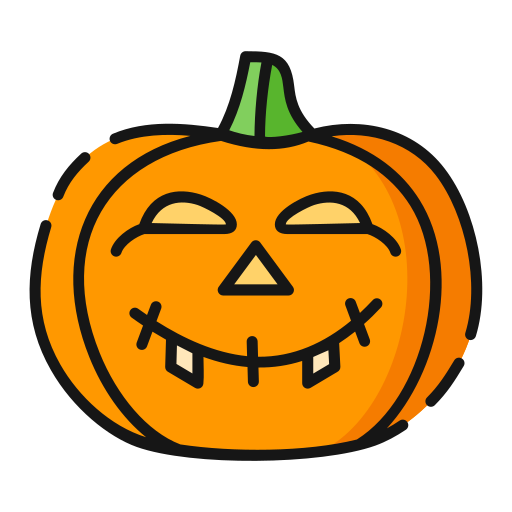 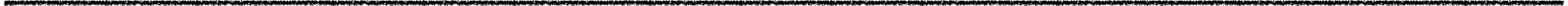 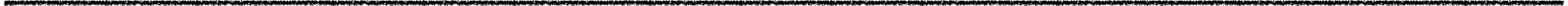 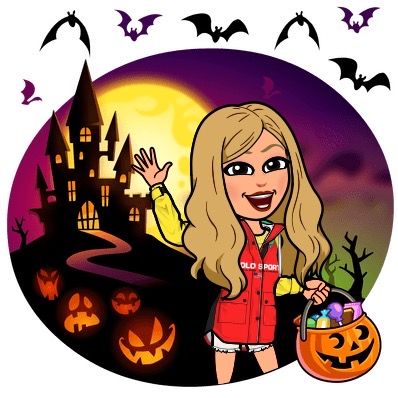 SAD
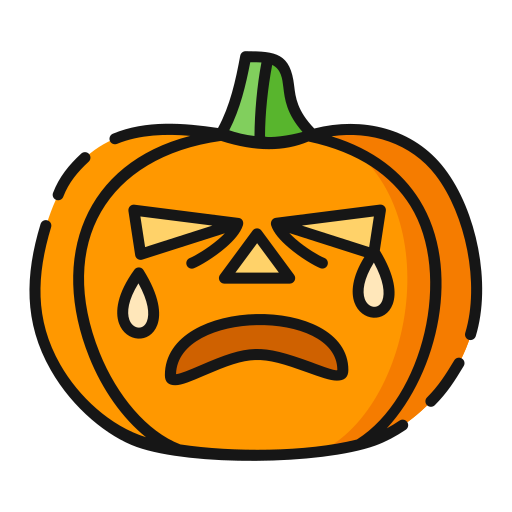 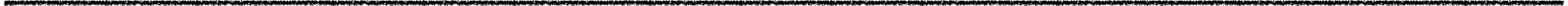 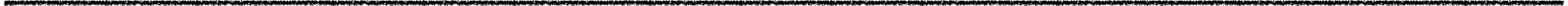 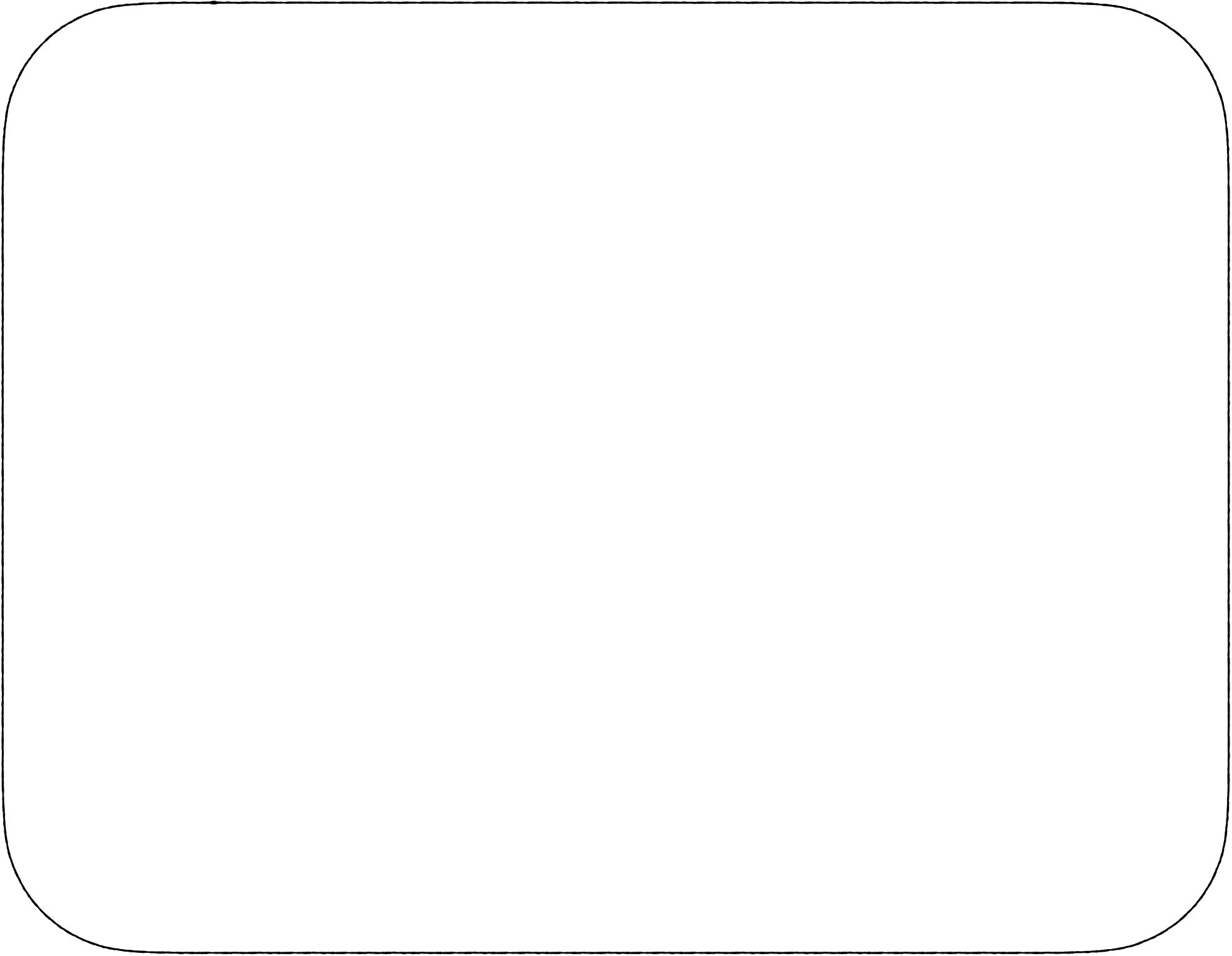 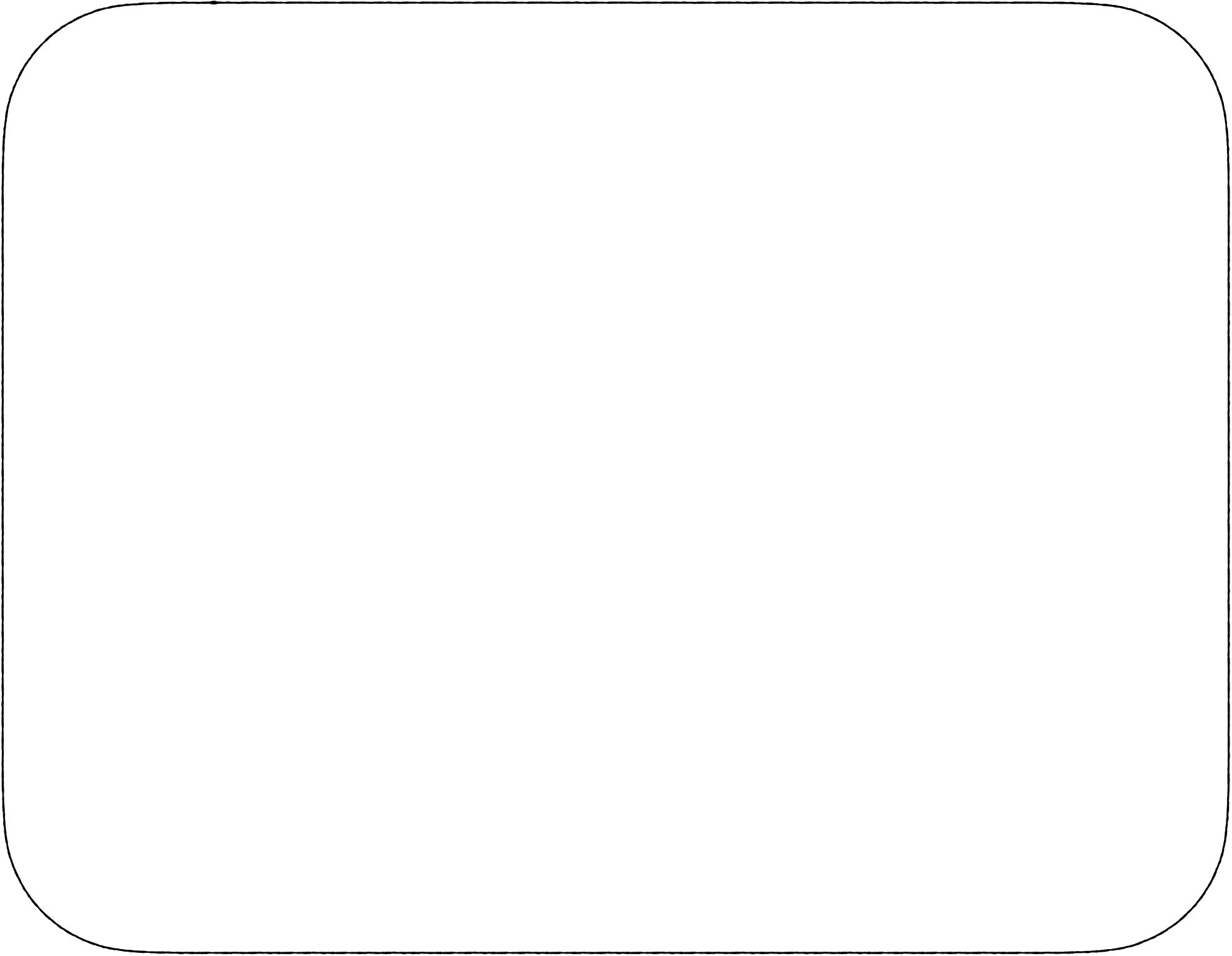 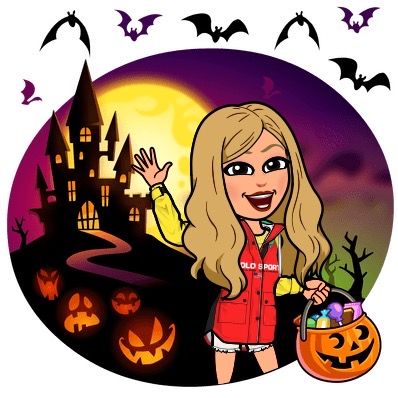 ANGRY
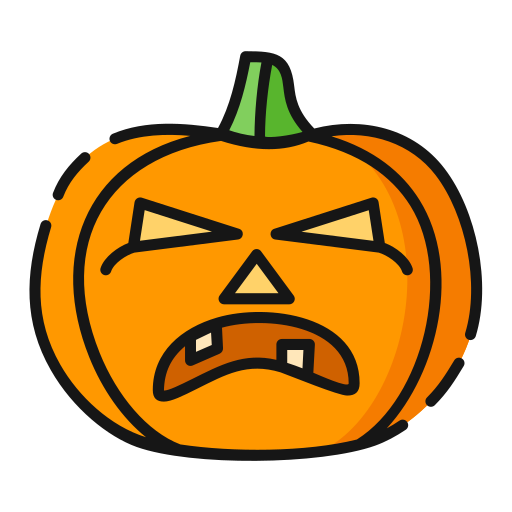 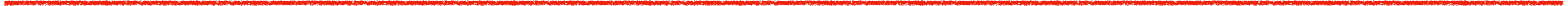 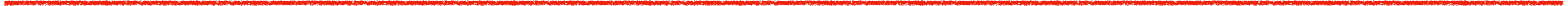 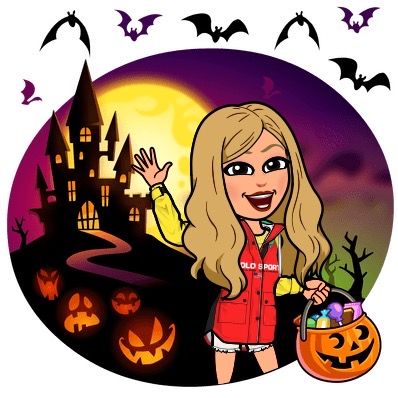 SURPRISED
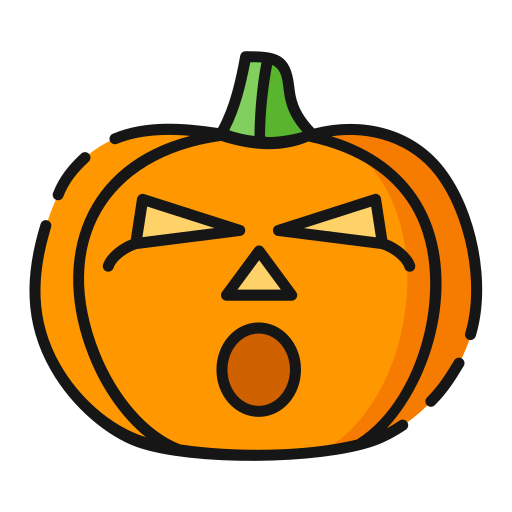 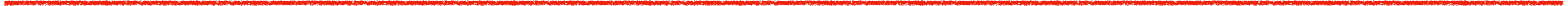 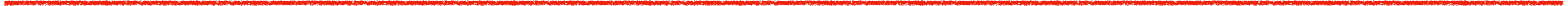 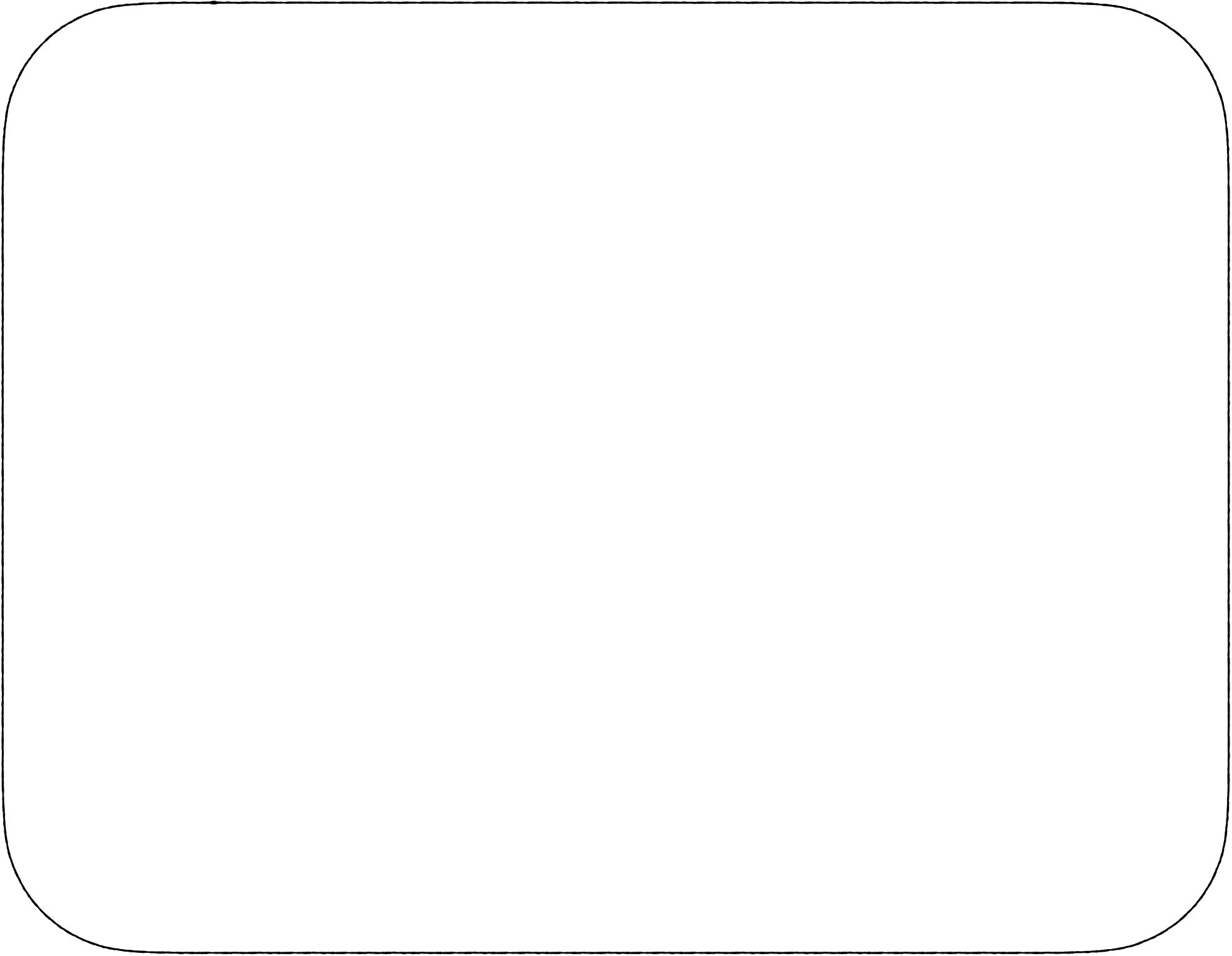 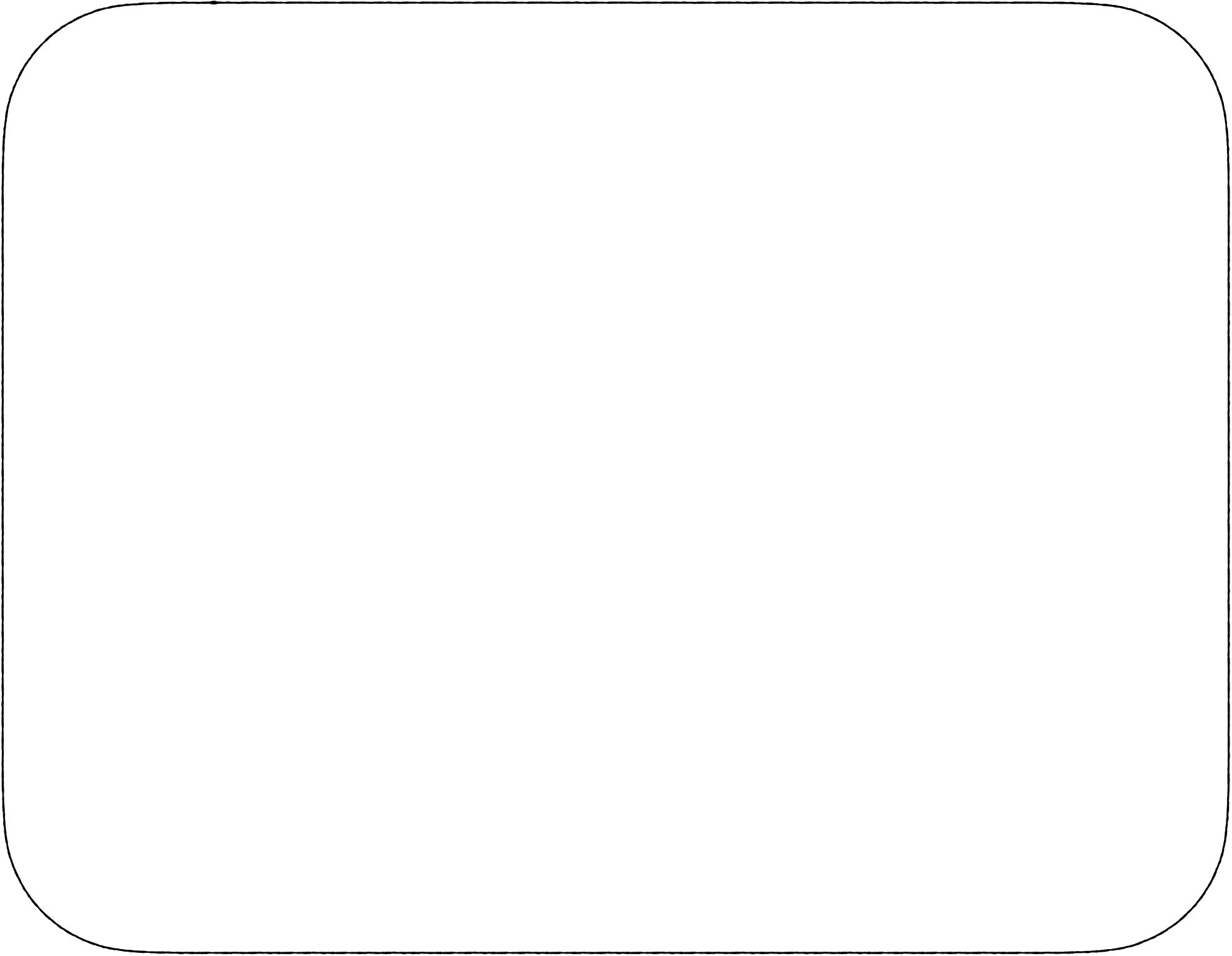 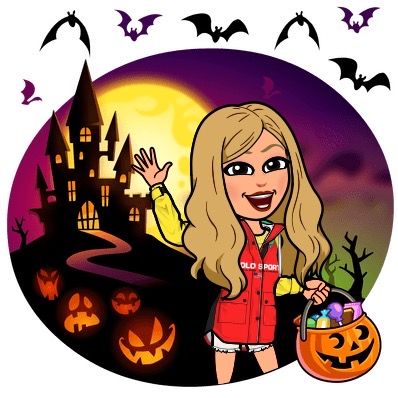 SCARED
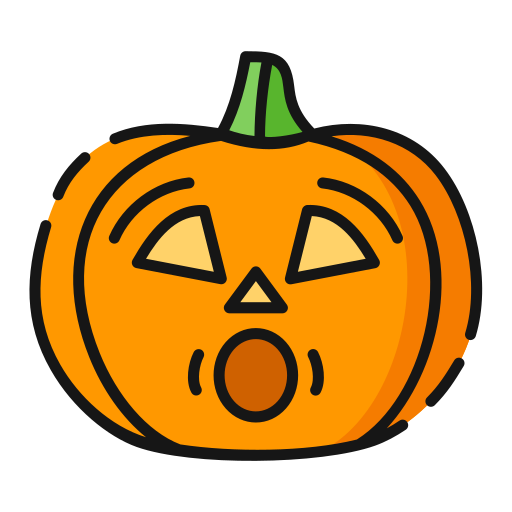 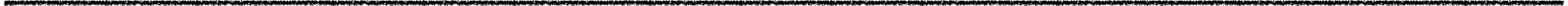 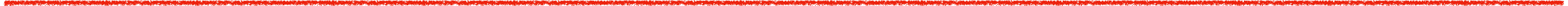 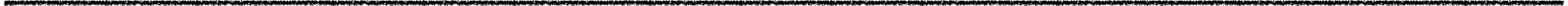 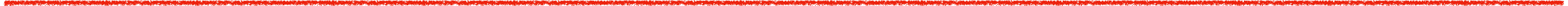 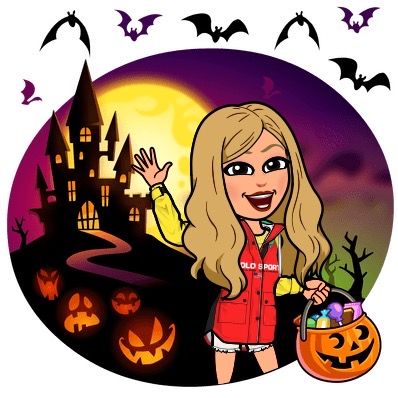 TIRED
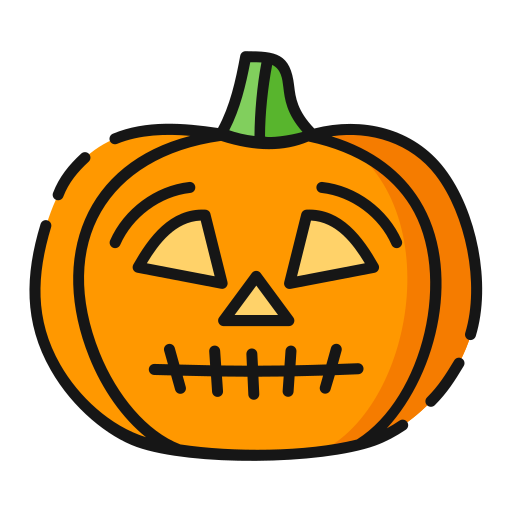 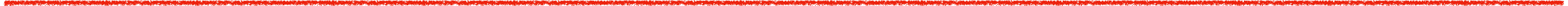 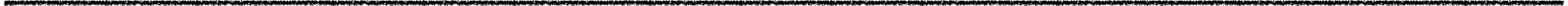 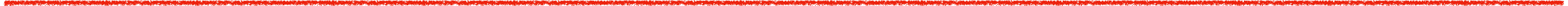 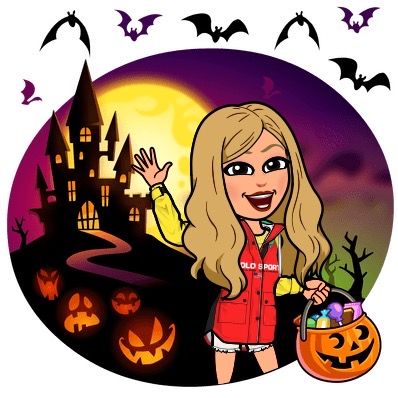 H
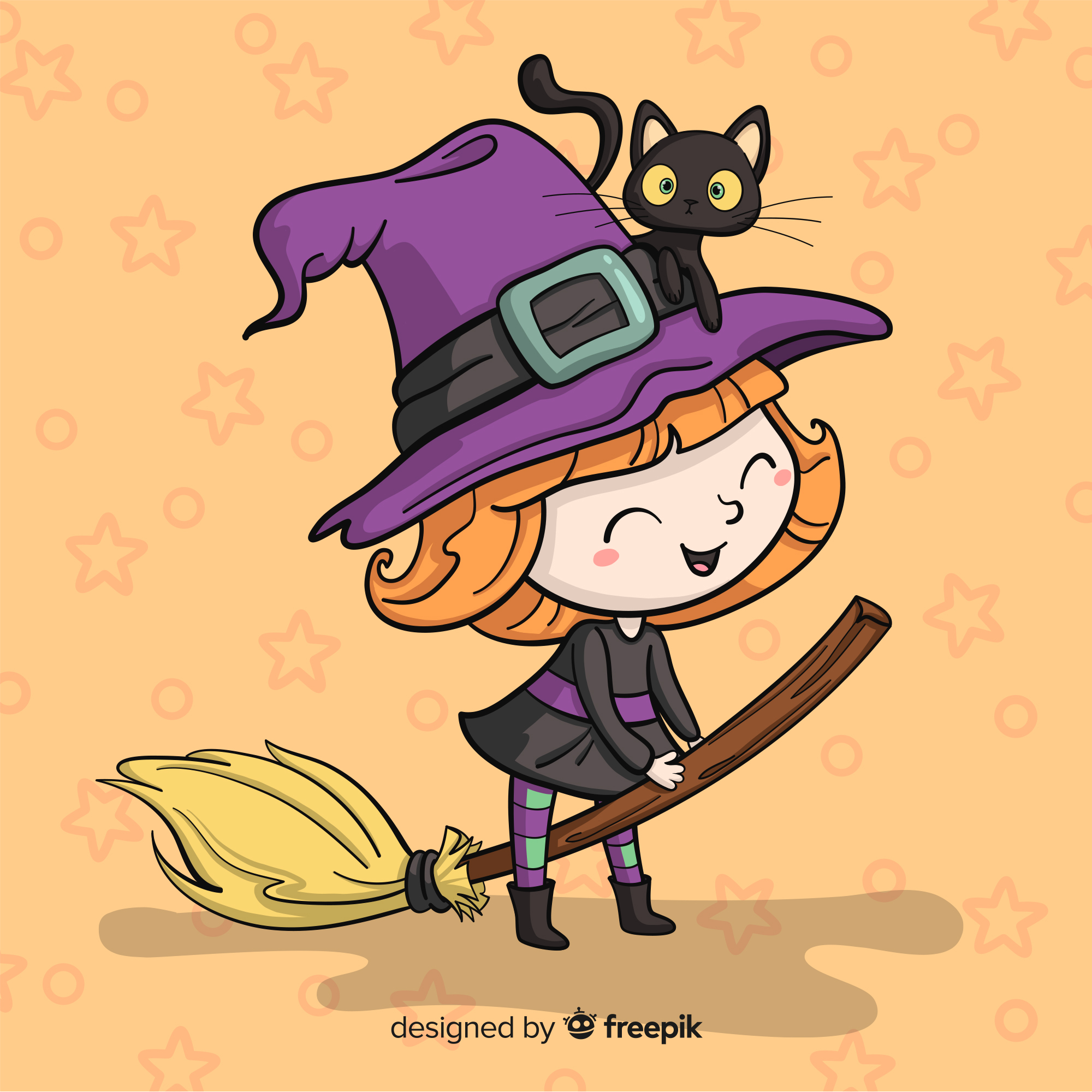 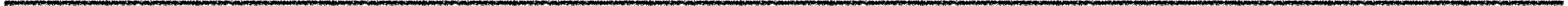 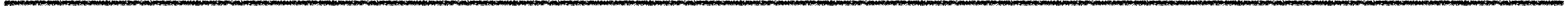 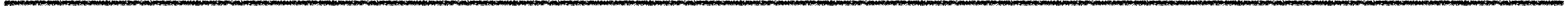 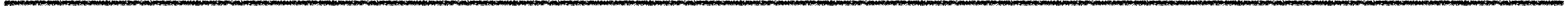 H
A
P
P
Y
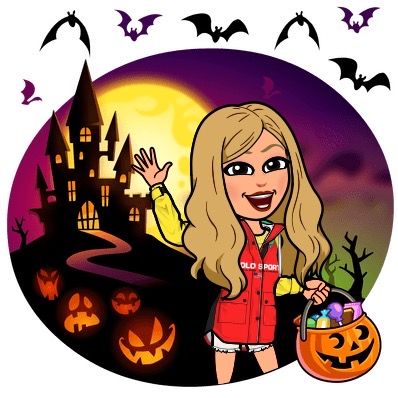 H
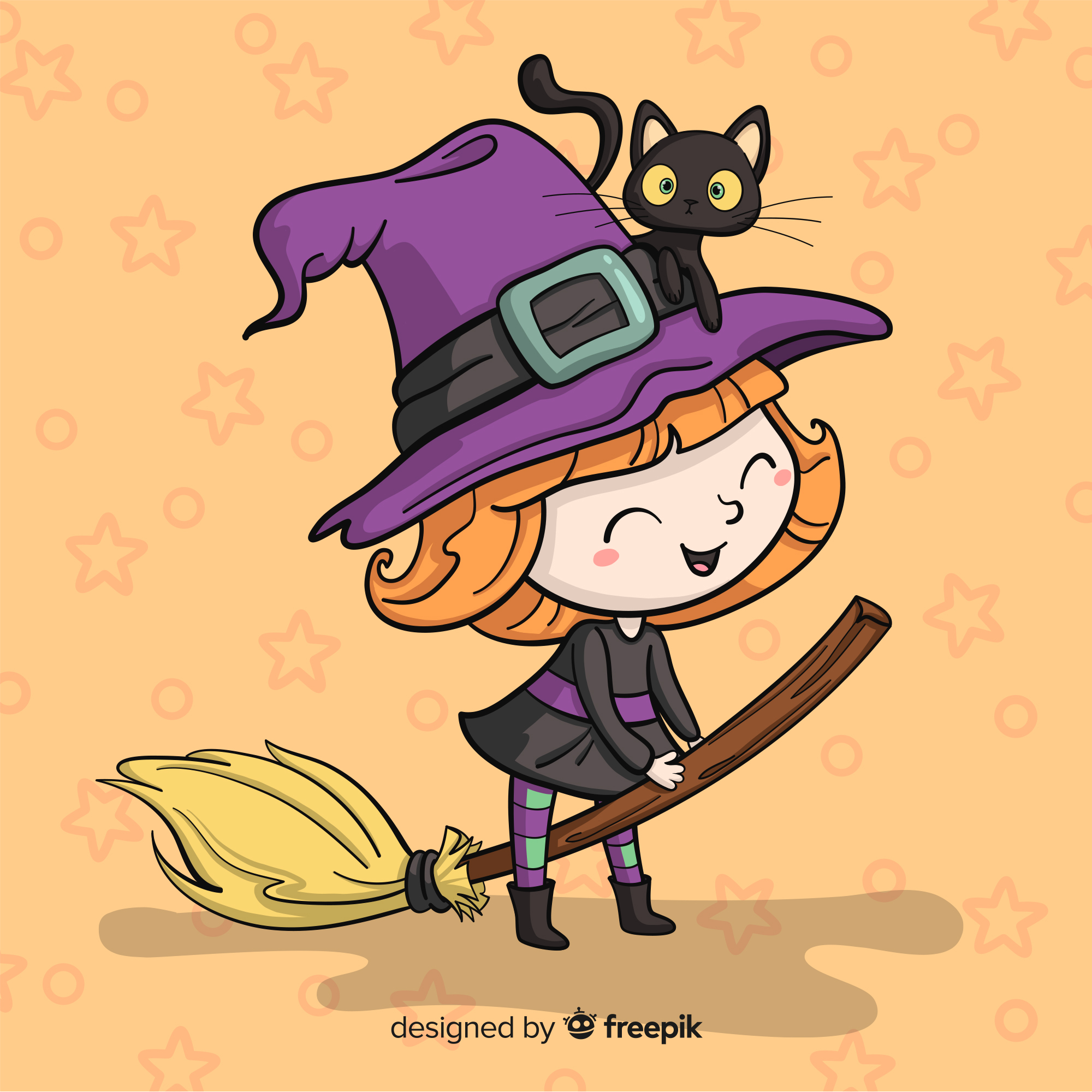 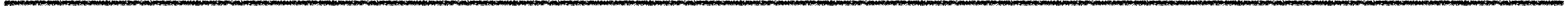 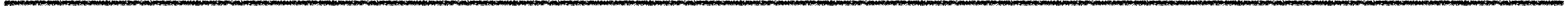 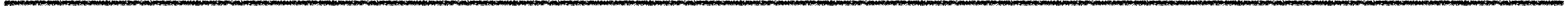 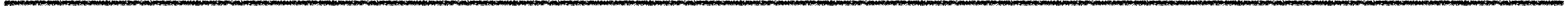 H
A
P
P
Y